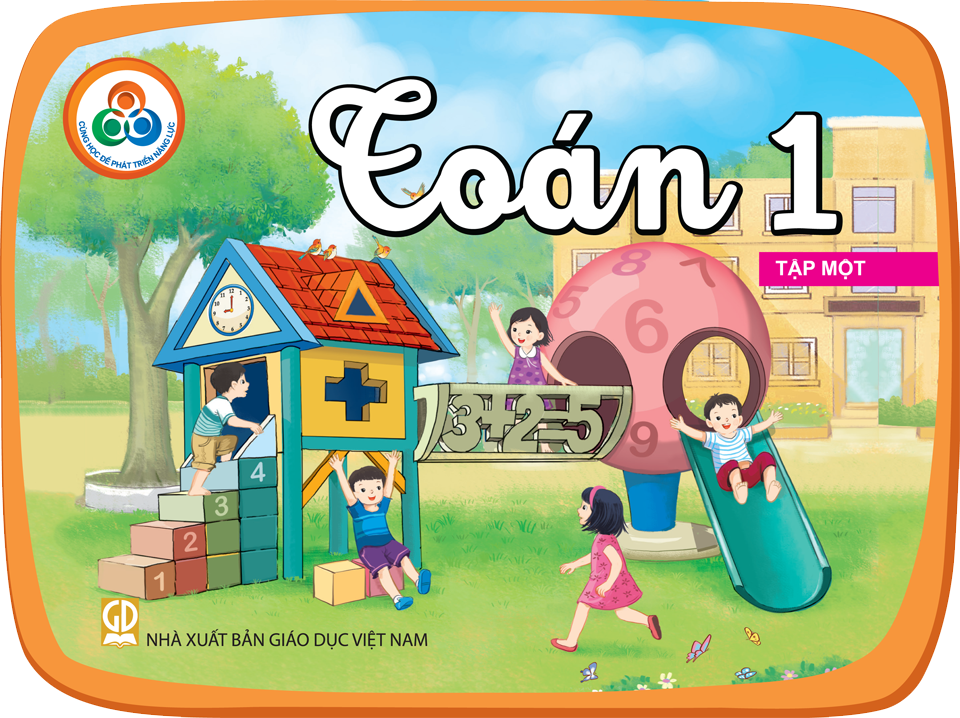 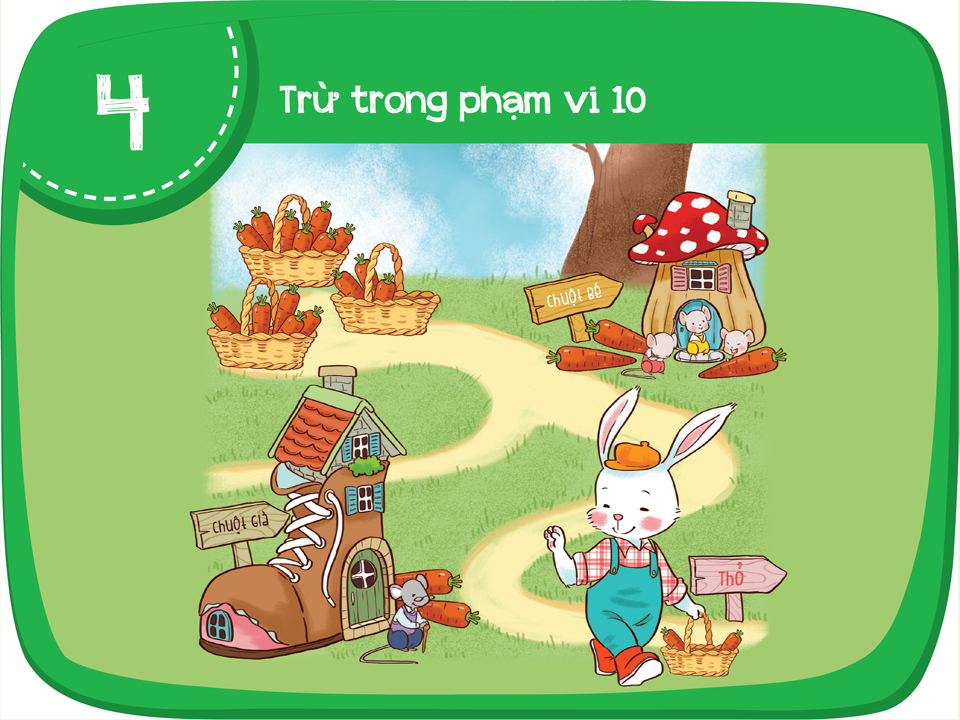 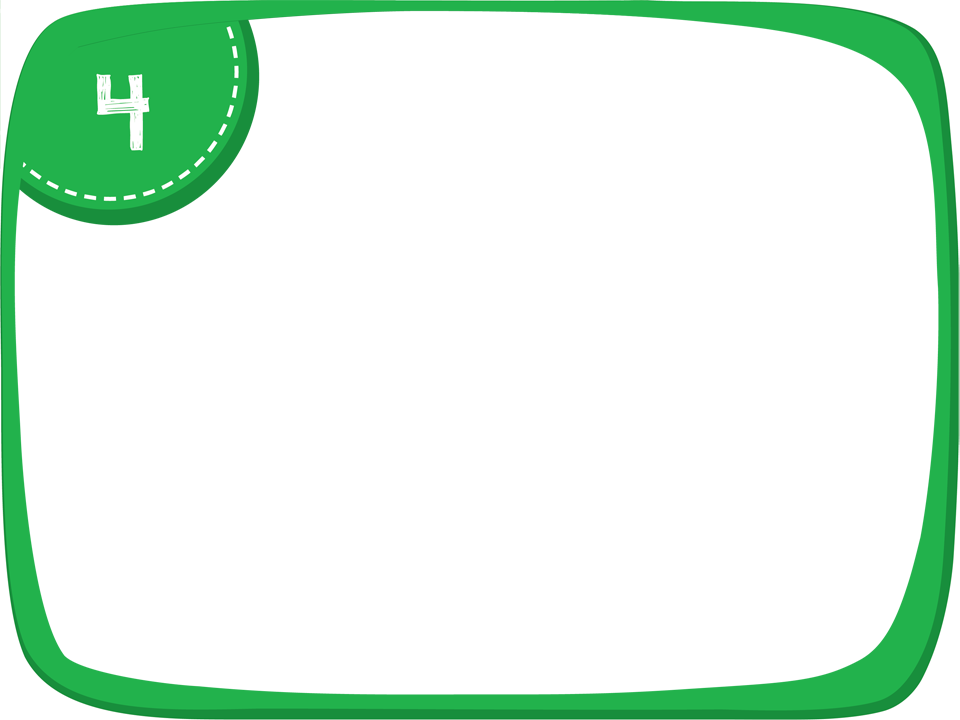 Bớt đi. 
Phép trừ, dấu –
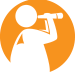 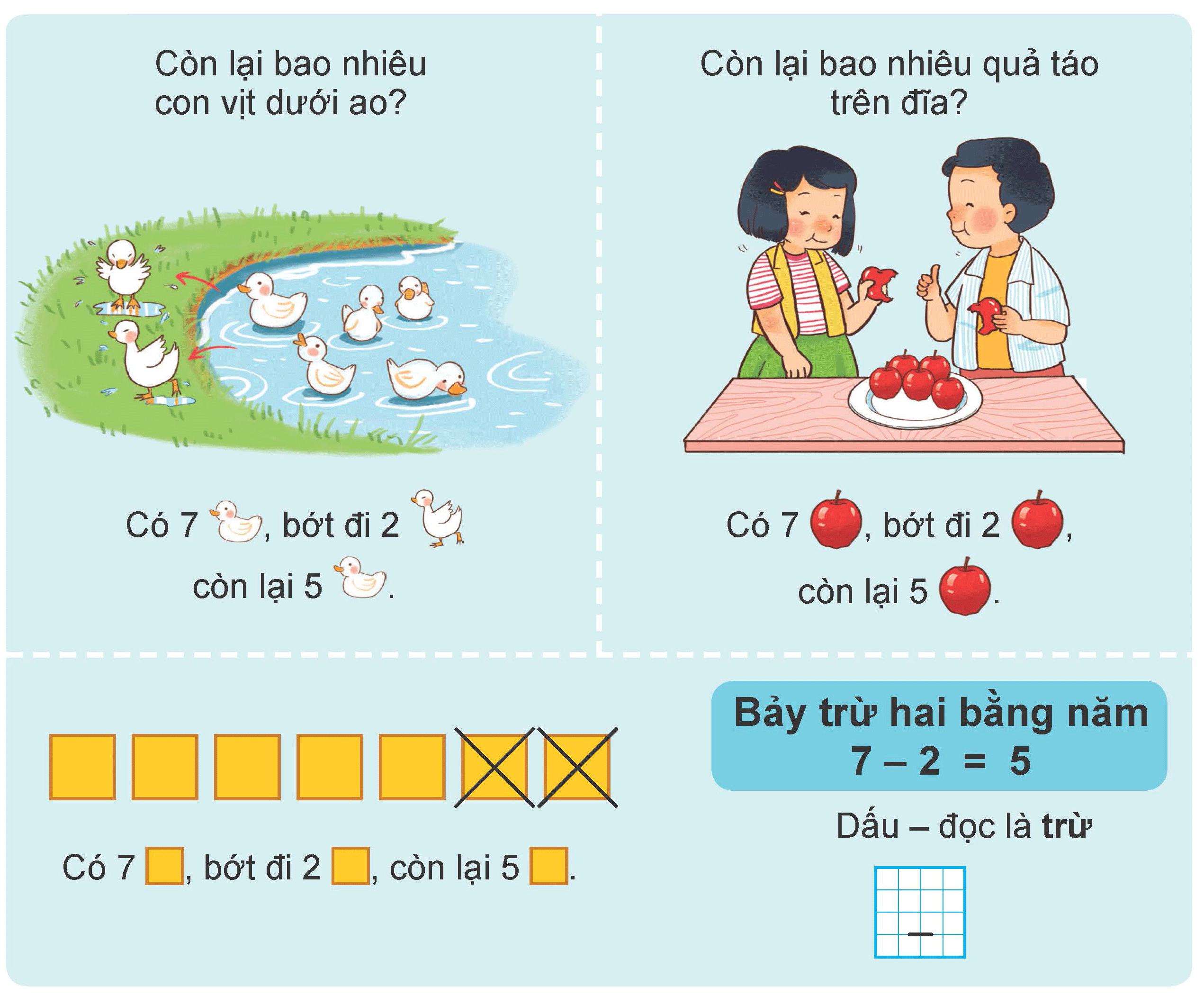 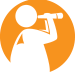 Còn lại bao nhiêu con vịt dưới ao?
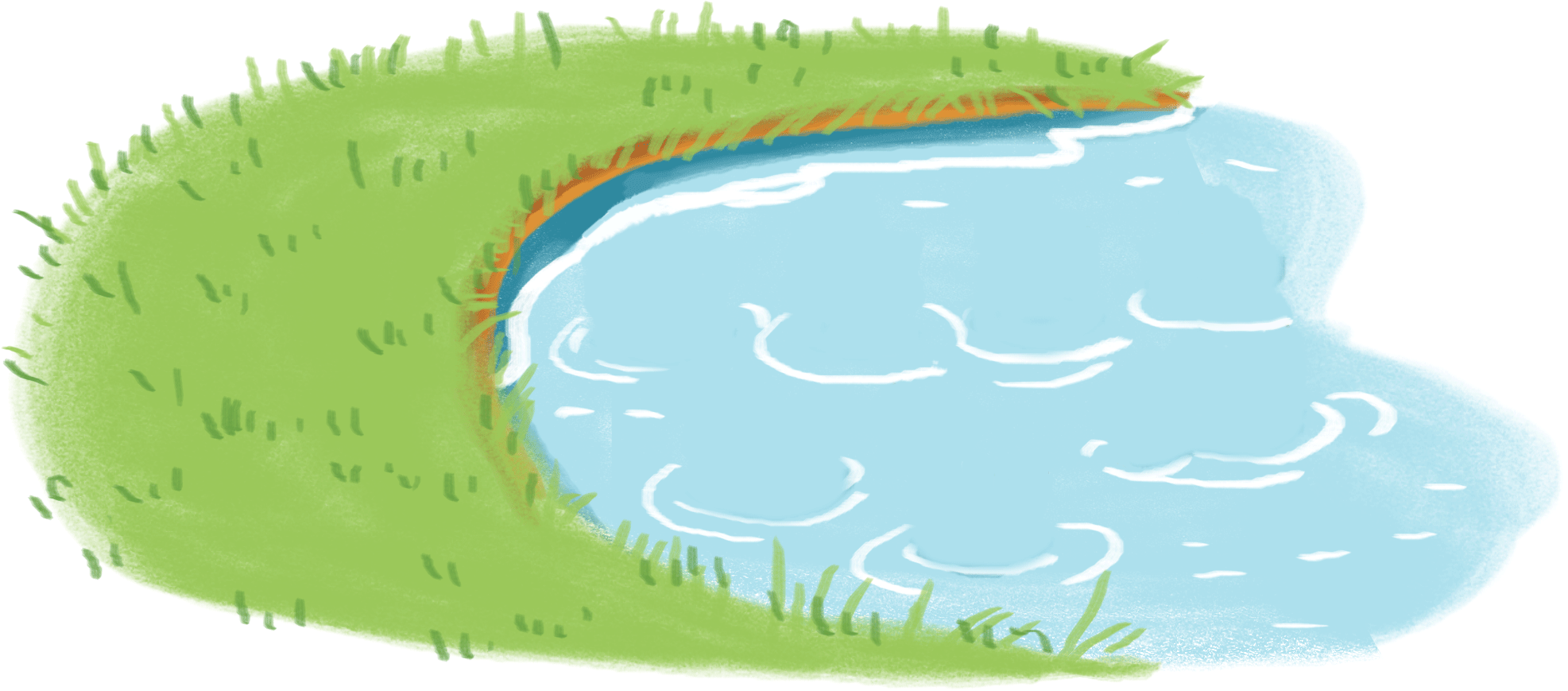 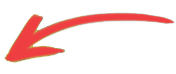 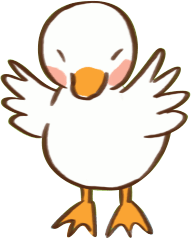 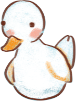 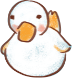 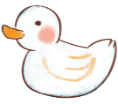 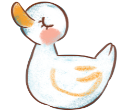 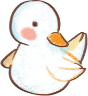 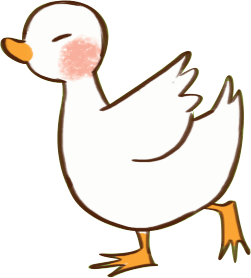 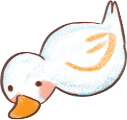 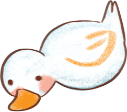 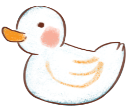 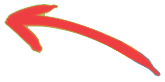 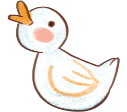 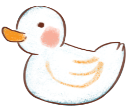 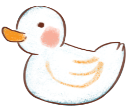 Có 7           , bớt đi 2
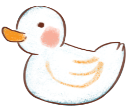 còn lại 5          .
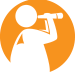 Còn lại bao nhiêu quả táo?
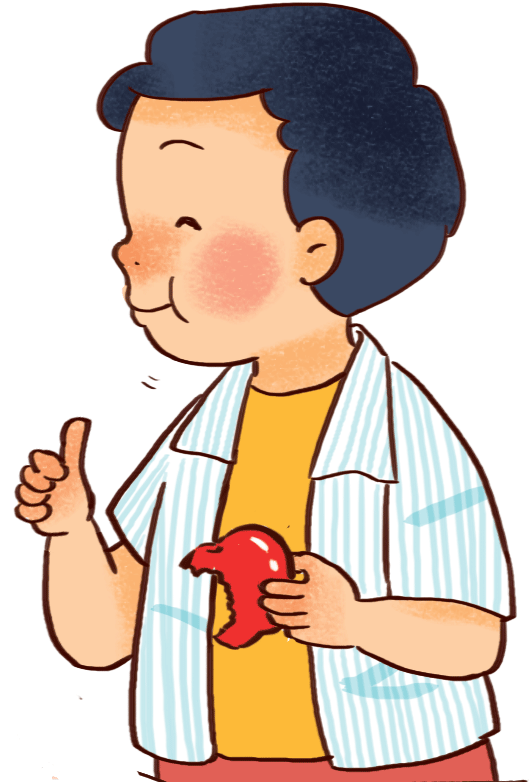 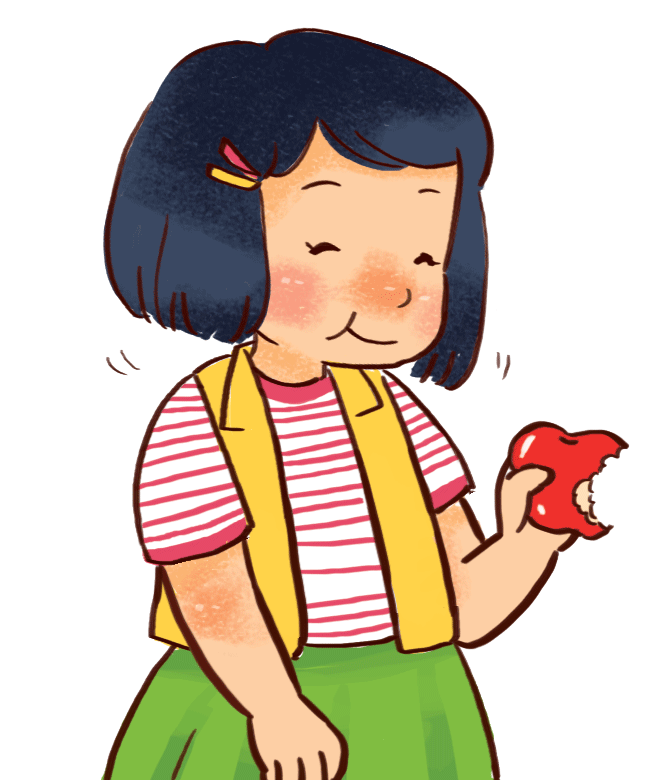 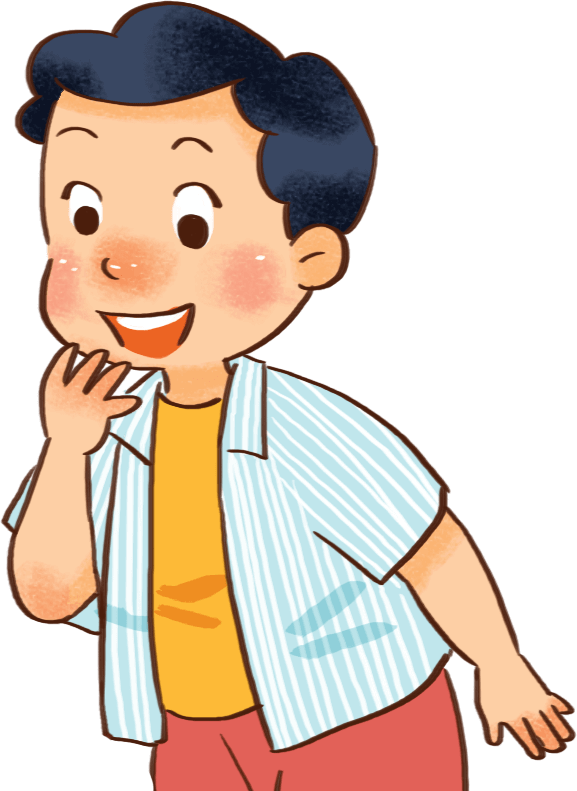 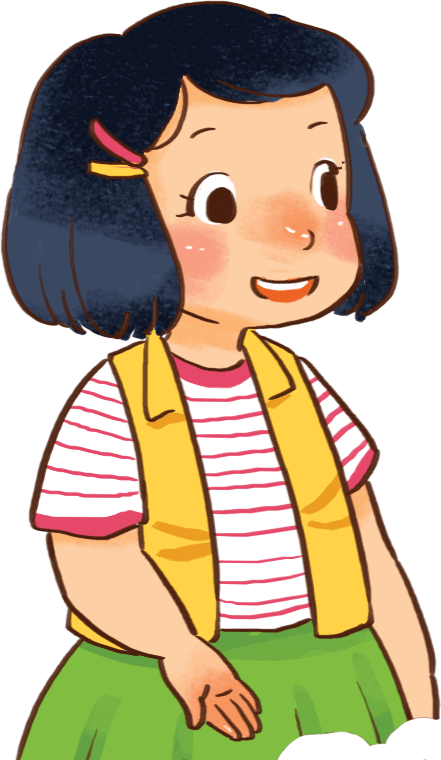 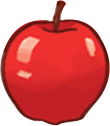 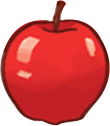 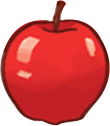 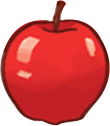 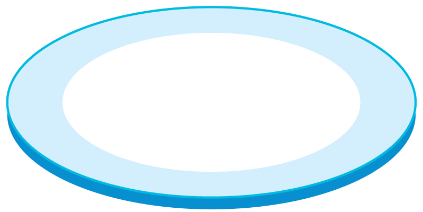 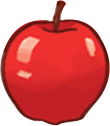 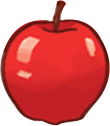 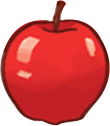 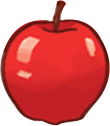 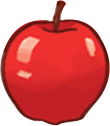 Có 7         , bớt đi 2
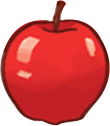 còn lại 5        .
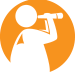 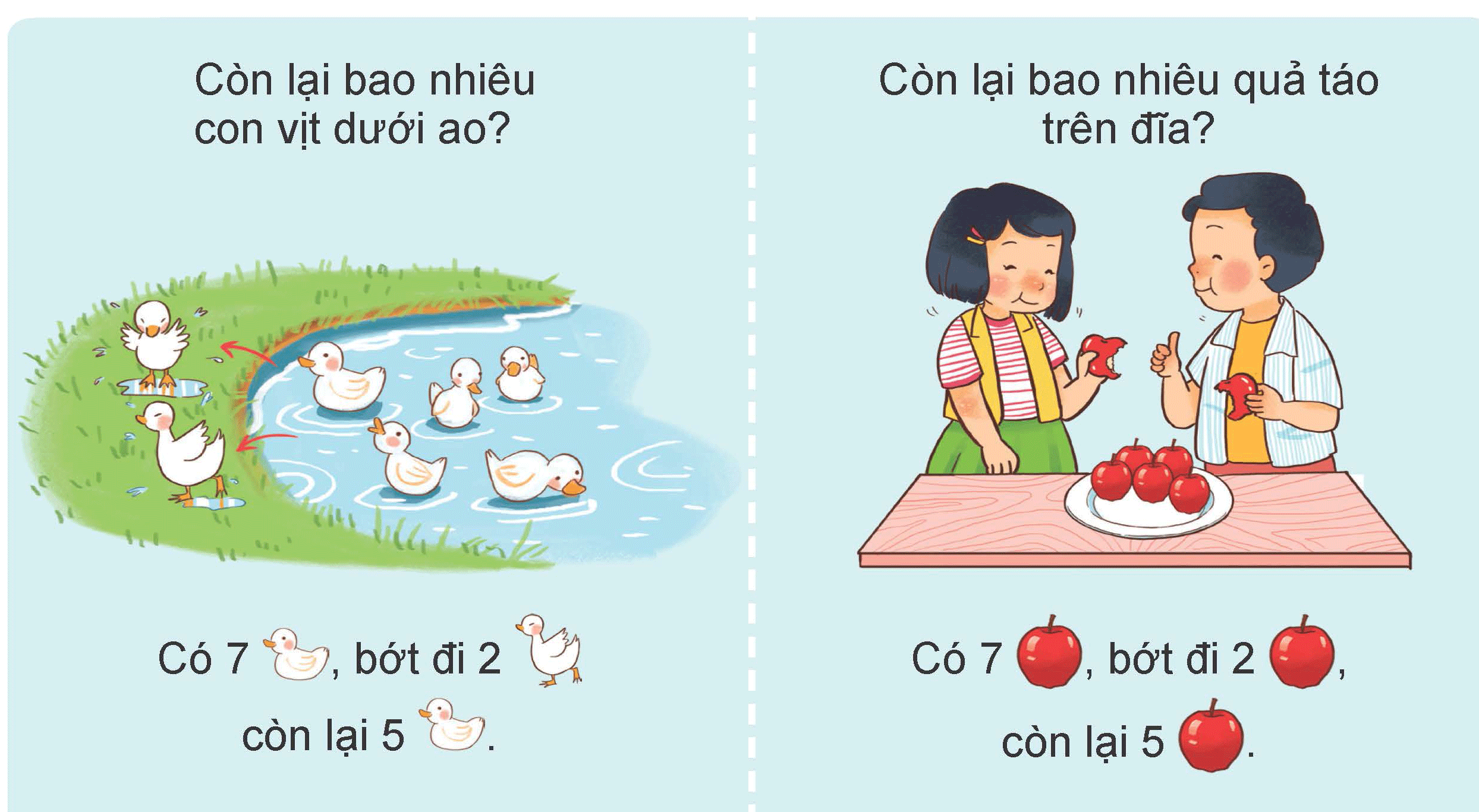 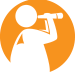 còn lại 5      .
Có 7     ,
bớt đi 2     ,
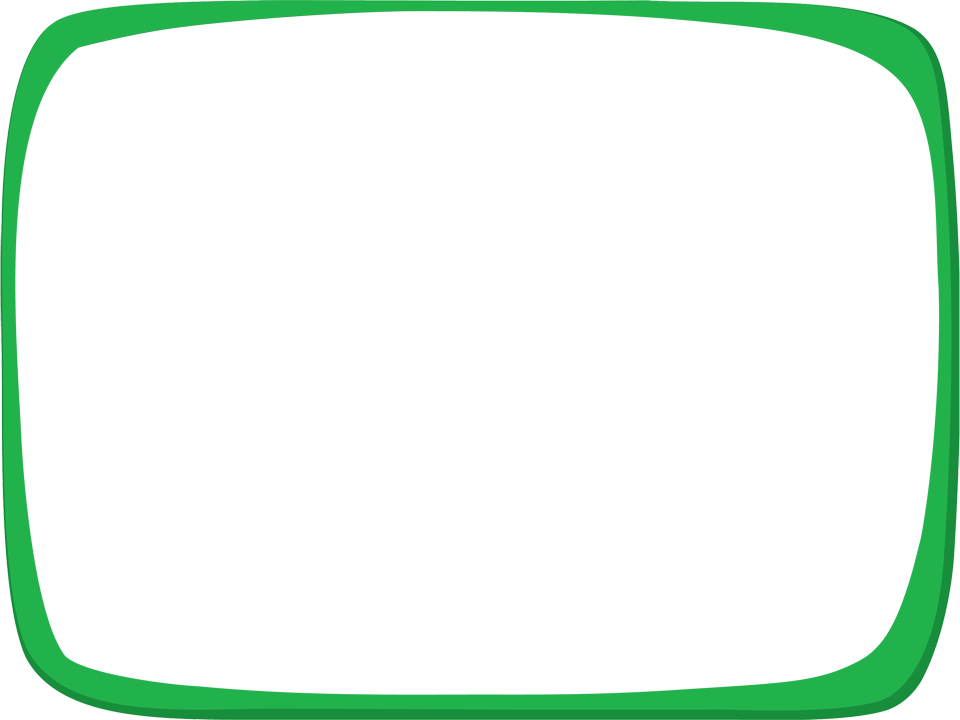 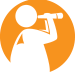 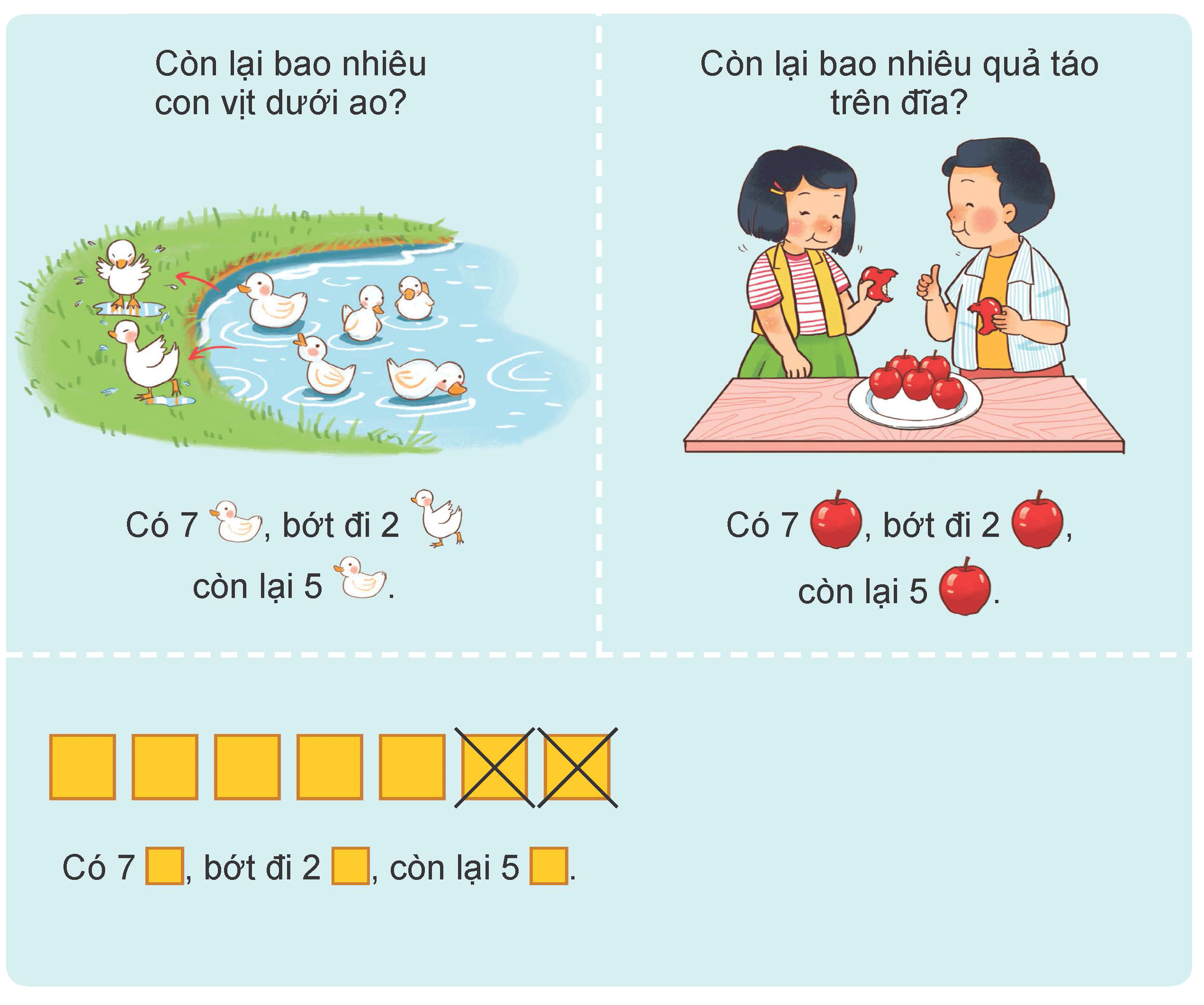 Bảy
trừ
hai
bằng
năm
5
7
2
=
Dấu – đọc là trừ
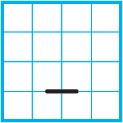 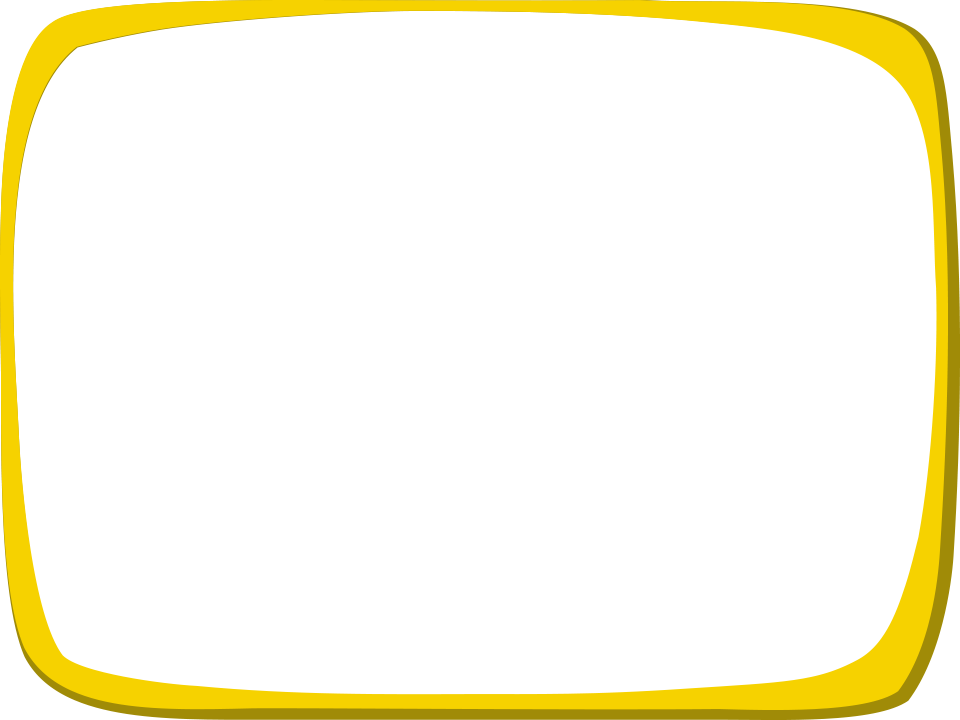 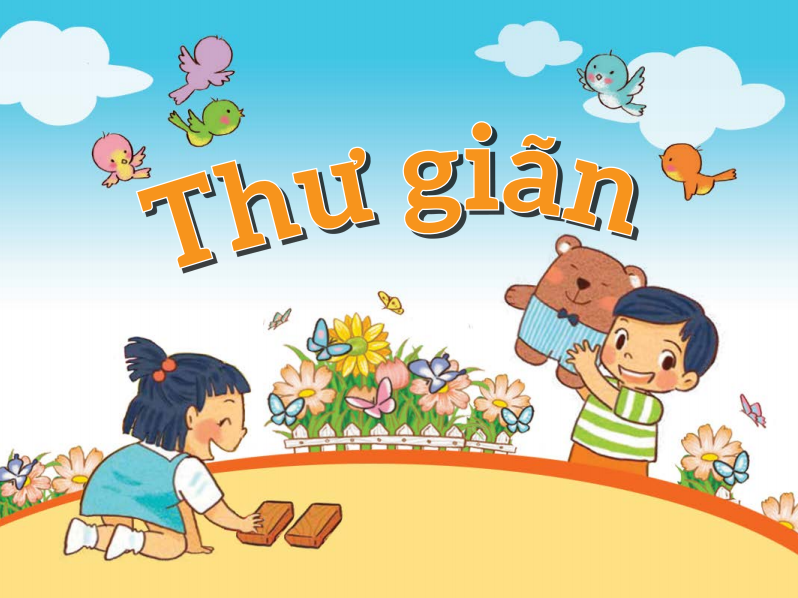 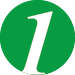 Bớt đi thì còn lại bao nhiêu?
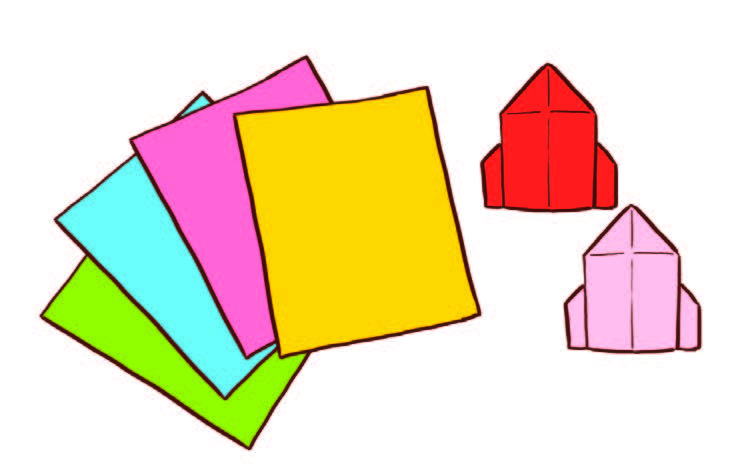 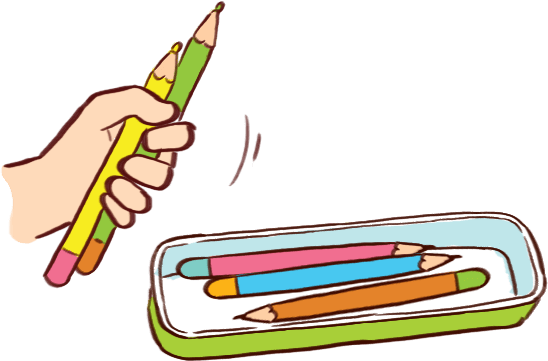 ?
?
Có 6 tờ giấy, bớt đi         tờ,
Có 5 bút chì, bớt đi         bút chì,
?
?
còn lại
còn lại        .
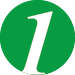 Bớt đi thì còn lại bao nhiêu?
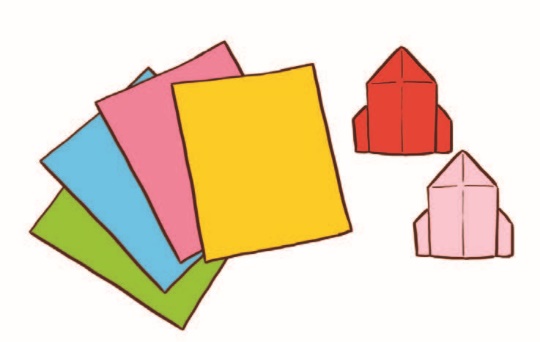 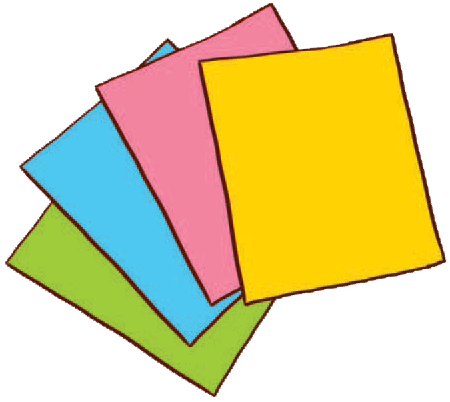 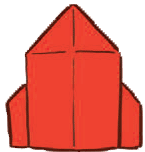 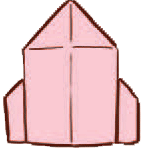 2
?
Có 6 tờ giấy,
bớt đi        ,
4
?
còn lại
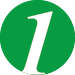 Bớt đi thì còn lại bao nhiêu?
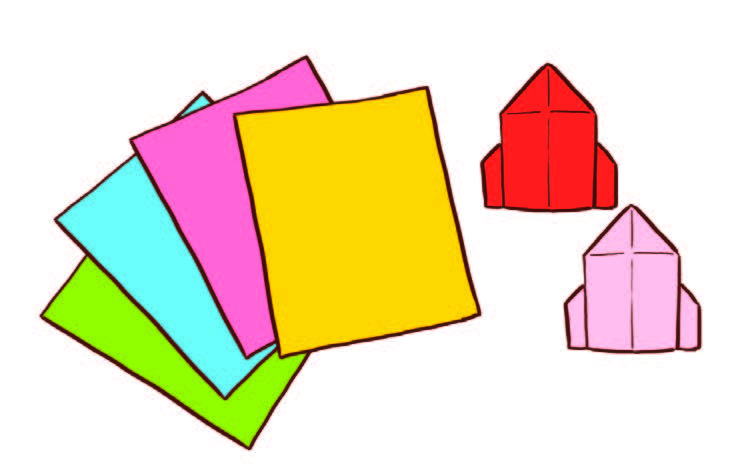 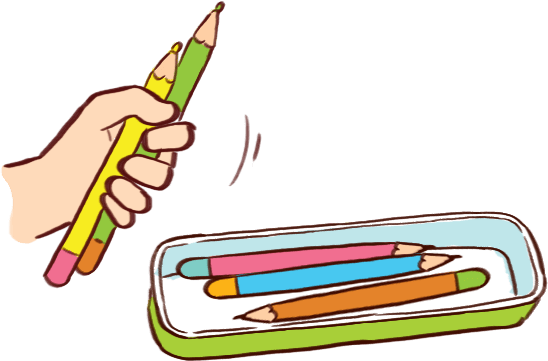 2
?
2
Có 6 tờ giấy, bớt đi         ,
Có 5 bút chì, bớt đi         ,
4
?
3
còn lại         tờ.
còn lại         bút chì.
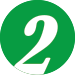 Nêu số.
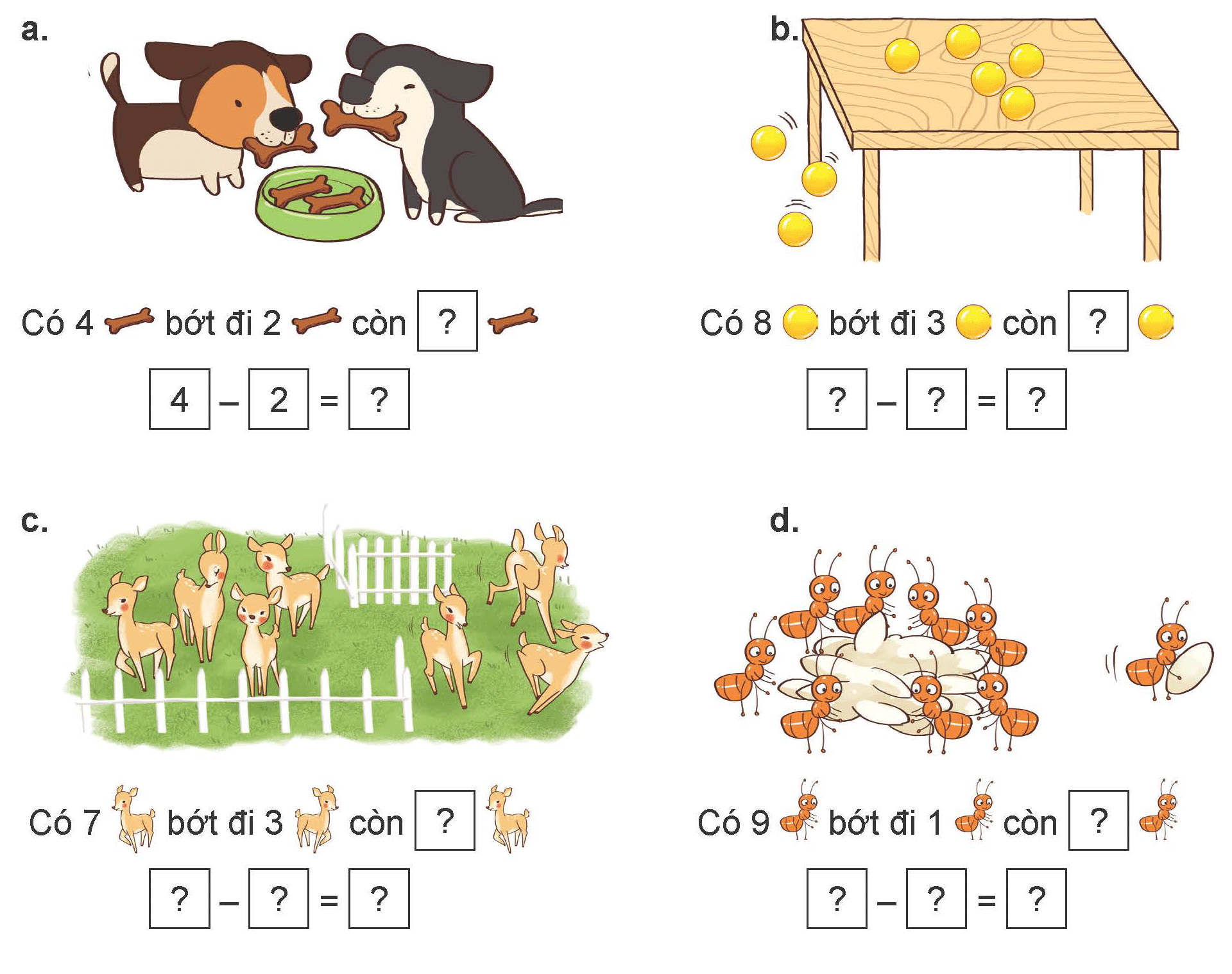 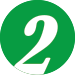 Nêu số.
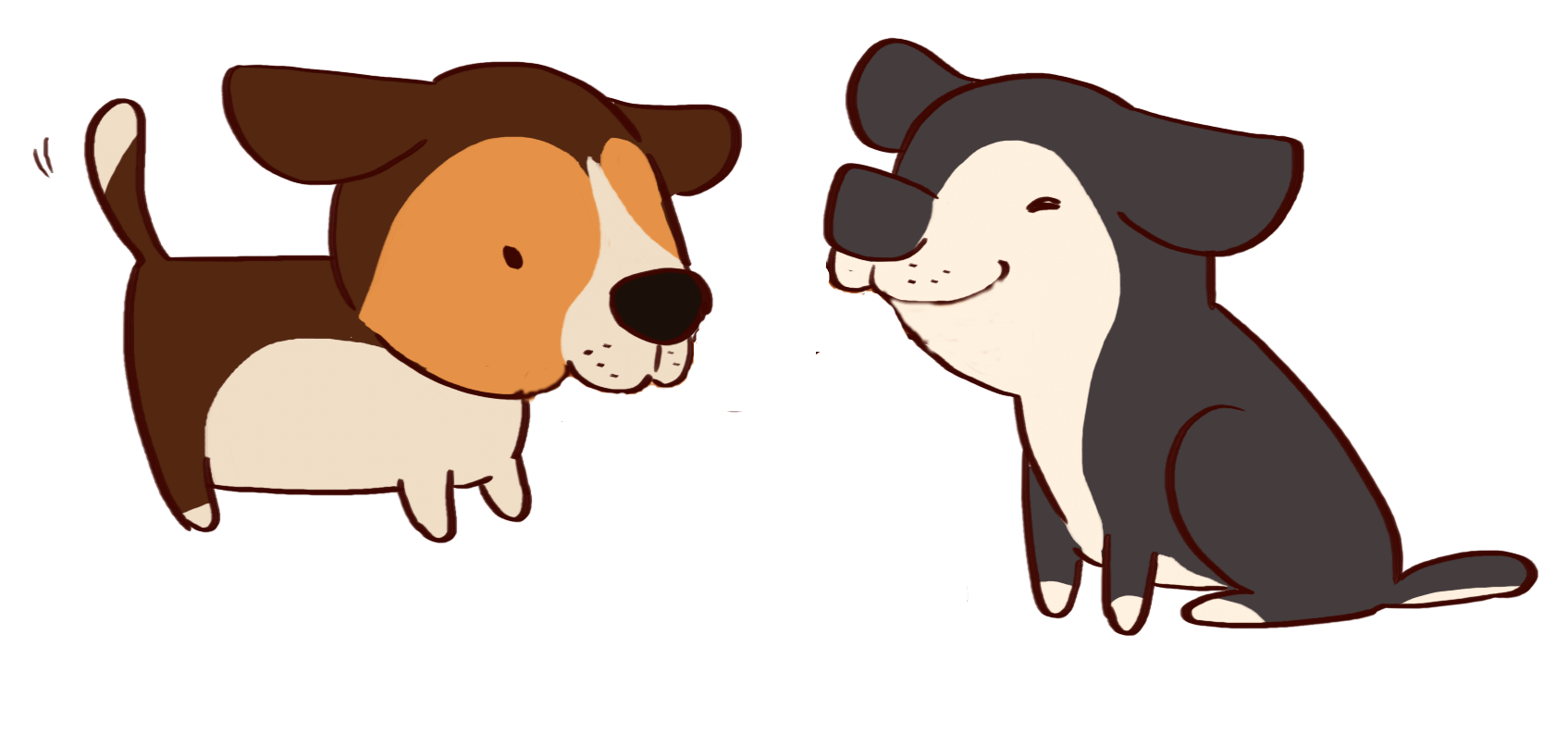 a.
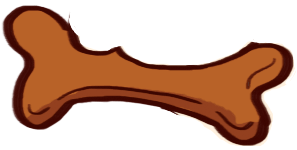 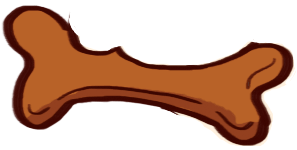 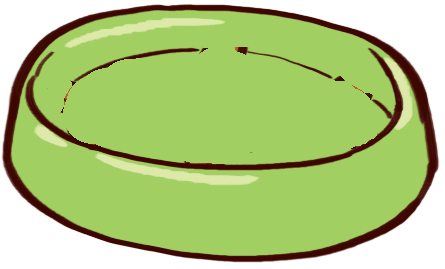 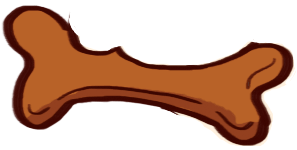 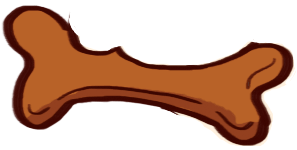 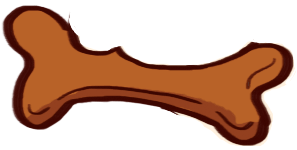 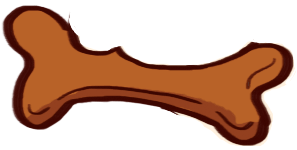 ?
2
Có 4
bớt đi 2
còn
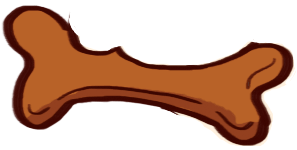 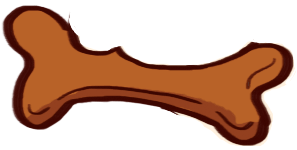 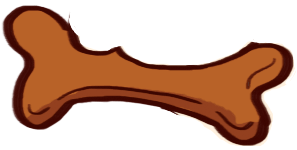 _
2
?
2
=
4
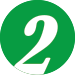 Nêu số.
a.
b.
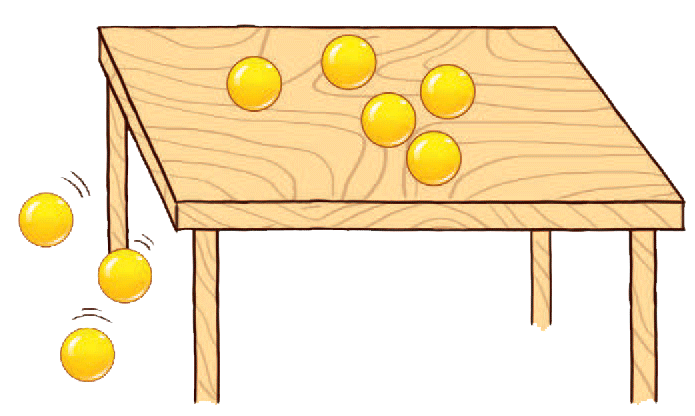 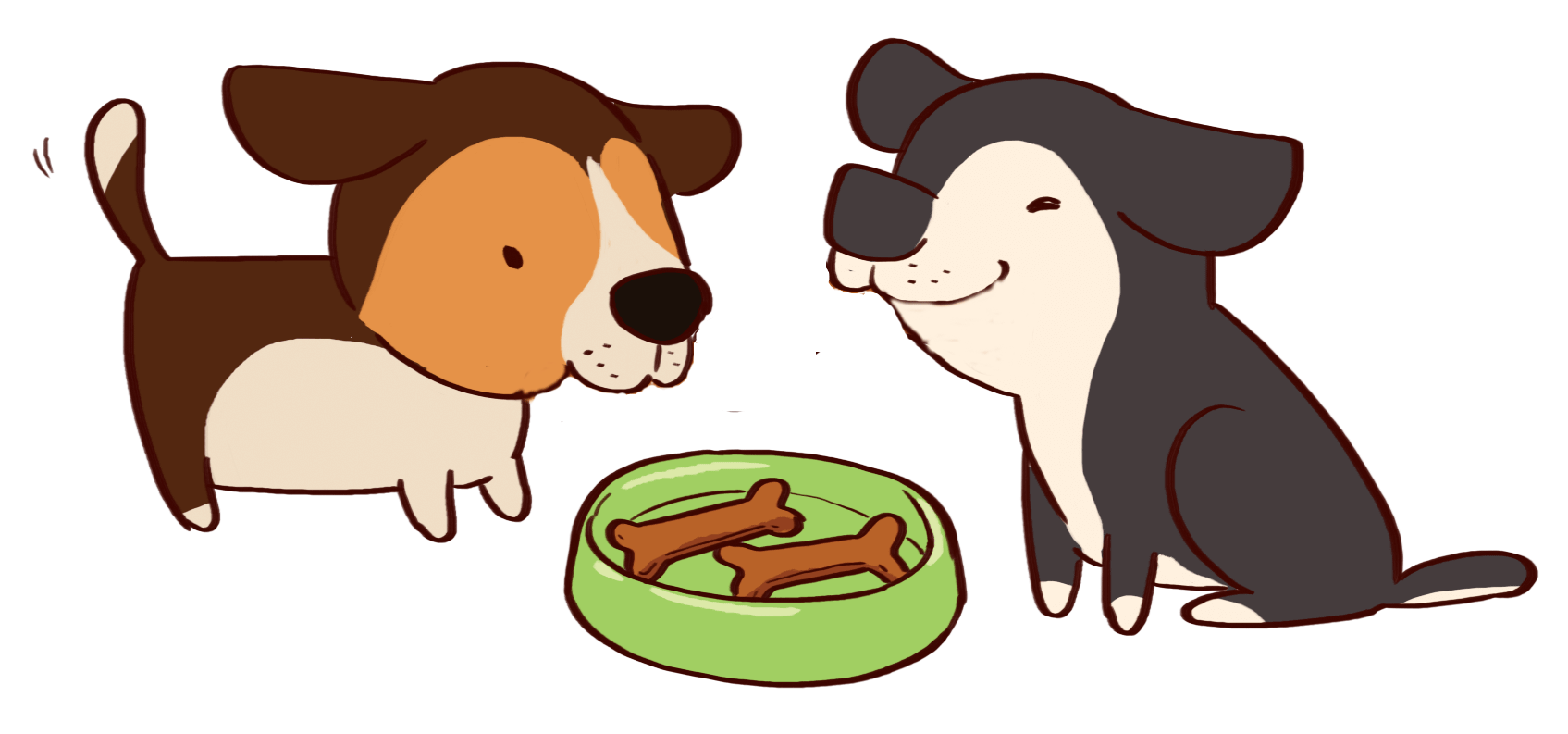 2
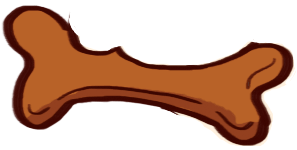 ?
5
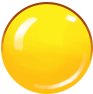 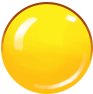 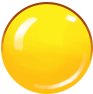 Có 4      bớt đi 2      còn
Có 8      bớt đi 3      còn
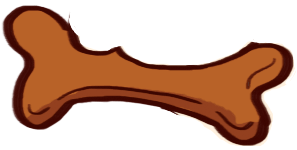 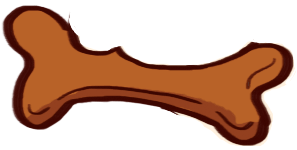 _
_
2
=
4
3
=
8
2
5
?
?
?
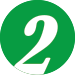 Nêu số.
c.
d.
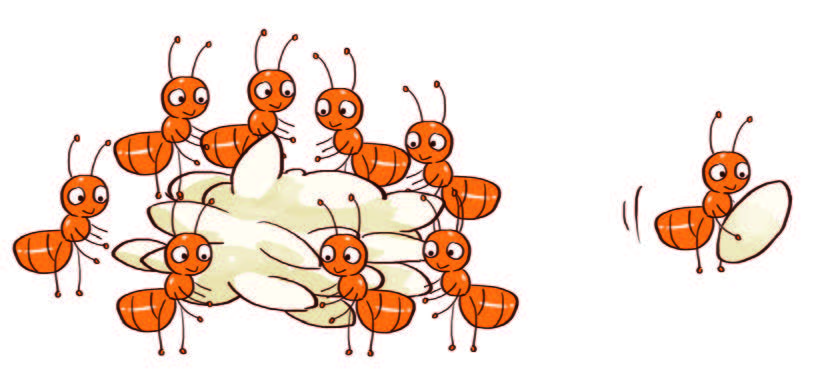 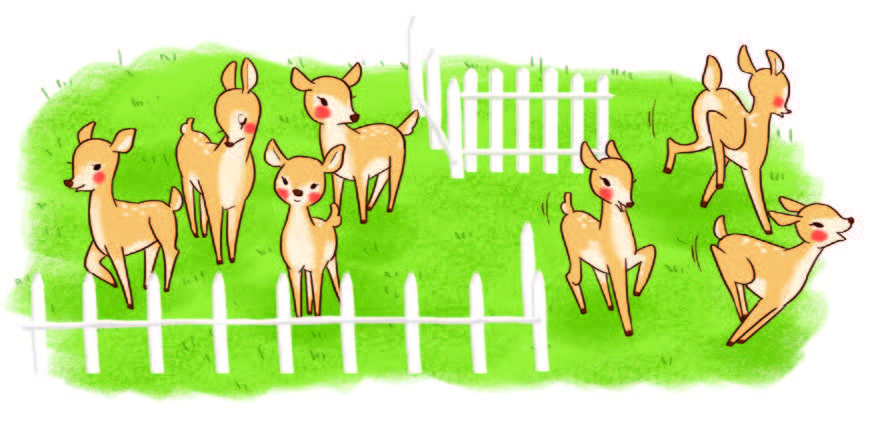 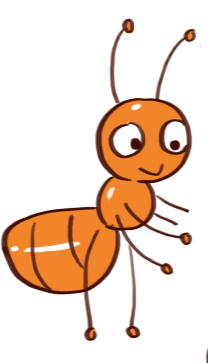 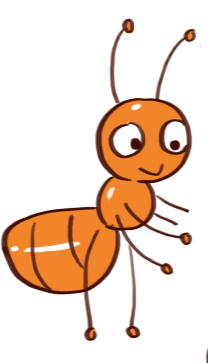 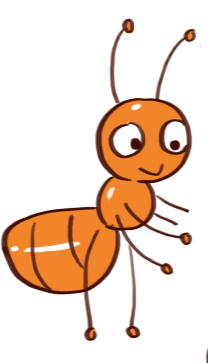 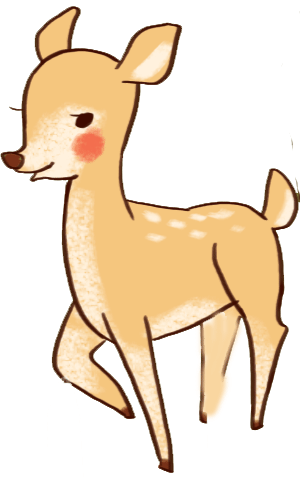 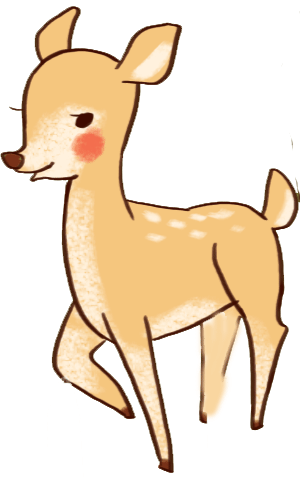 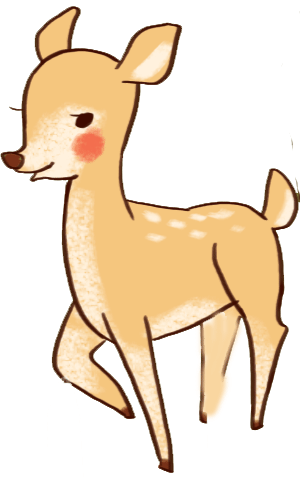 ?
4
?
8
Có 7      bớt đi 3      còn
Có 9      bớt đi 1      còn
_
_
3
=
7
1
=
9
4
?
?
8
?
?
?
?
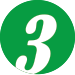 Xem tranh rồi nêu số.
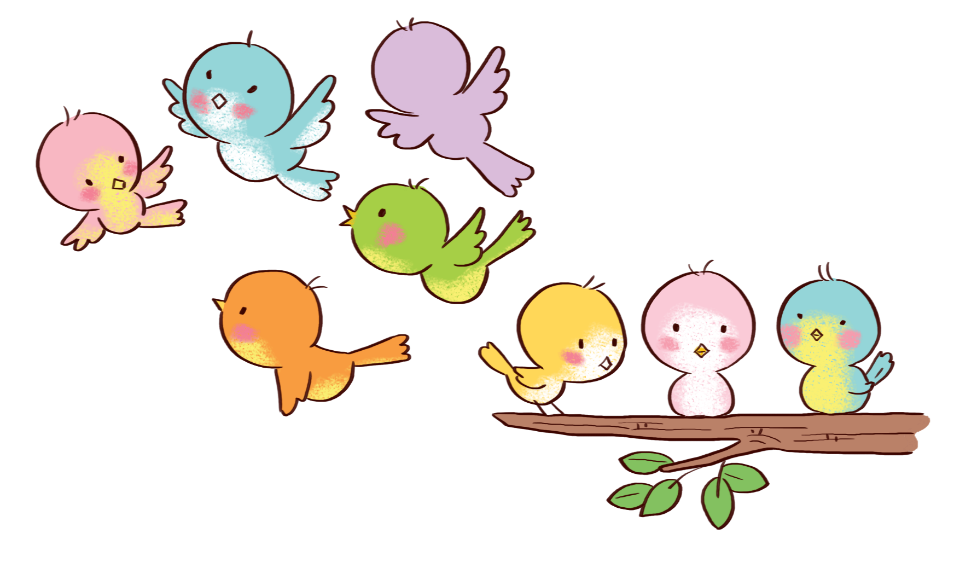 _
?
?
5
8
3
=
?
3
Còn lại          con chim đậu trên cành.
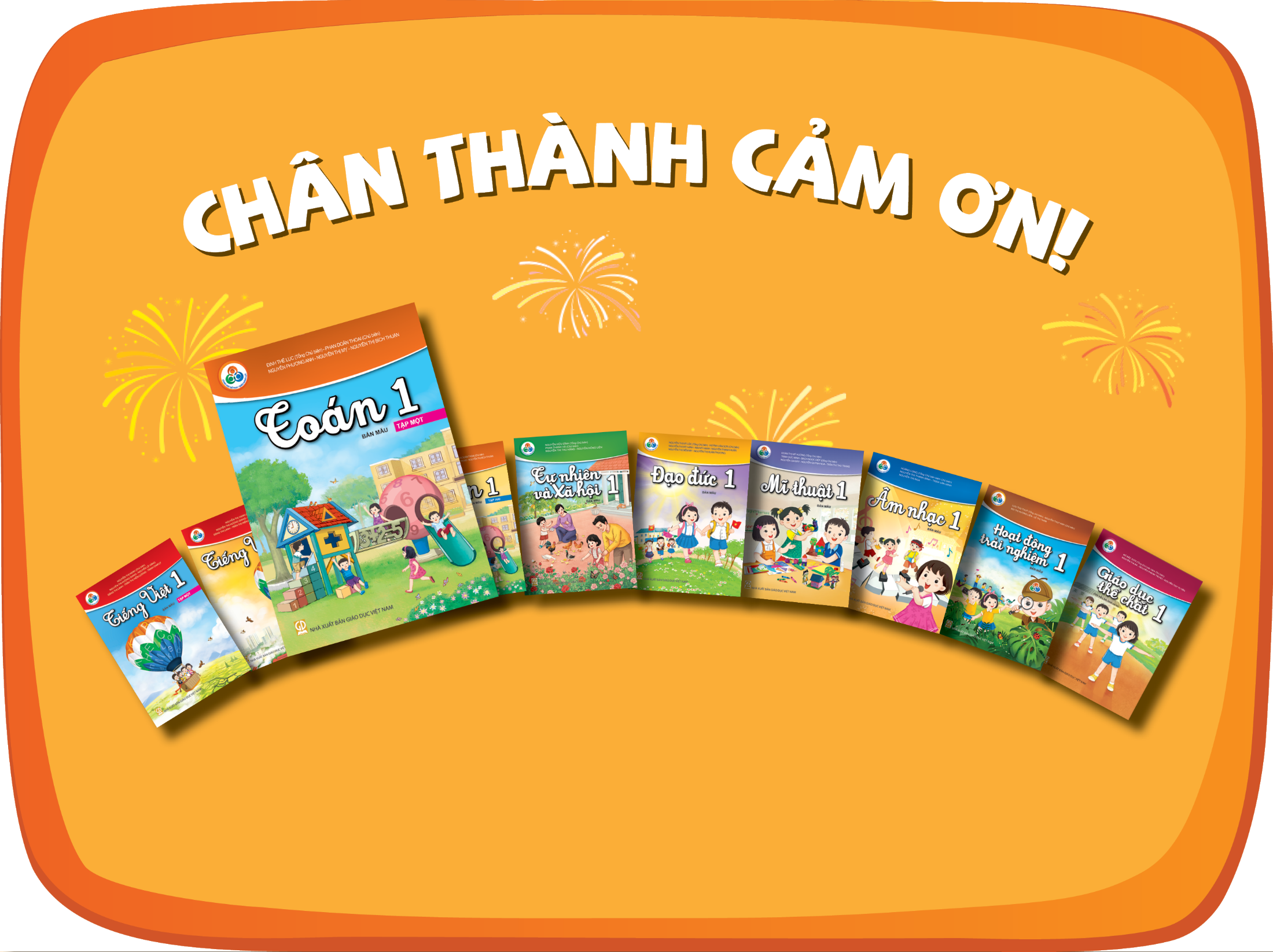